RIGHTS OF THE WOMEN AND CHILDREN
Dr. Reshma Reghu
Assistant Professor
Dept of Community medicine
Rights of the Child
The needs of children and our duties towards them are enshrined in our Constitution; the relevant articles are
Article 24 prohibits employment of children below the age of 14 in factories.
Article 39 prevents abuse of children
 Article 45 provides for free and compulsory education for all children until they complete the age of 14 years.
UN DECLARATION OF THE RIGHTS OF THE CHILD
1. Right to develop in an atmosphere of affection and security and, wherever possible, in the care and under the responsibility of his/her parents.
2. Right to enjoy the benefits of social security, including nutrition, housing and medical care.
3. Right to free education.
4. Right to full opportunity for play and recreation.
5. Right to a name and nationality.
6. Right to special care, if handicapped.
7. Right to be among the first to receive protection and relief in times of disaster.
8. Right to learn to be a useful member of society and to develop in a healthy and normal manner and in conditions of freedom and dignity.
9. Right to be brought up in a spirit of understanding, tolerance, friendship among people, peace and universal brotherhood; and
10. Right to enjoy these rights, regardless of race, colour, sex, religion, national or social origin.
UNIVERSAL CHILDREN'S DAY
November 14 is observed as Universal Children's Day. 
It was started by the International Union for Child Welfare and the UNICEF. 
In 1954, the UN General Assembly passed a formal resolution establishing Universal Children's Day and assigned to UNICEF the responsibility for promoting this annual day.
A non-governmental organization (Defence for Children International, Geneva) was set up in 1979 (during the International Year of the Child) to ensure ongoing, systematic international action specially directed towards promoting and protecting the Rights of the Child.
The 1990 World Summit for children agreed on a series of specific social goals for improving the lives of the children including measurable progress against malnutrition, preventable diseases and illiteracy.
Social goals for the year 2000
1. A one-third reduction in 1990 under-five death rates 
2. A halving of 1990 maternal mortality rates
3. A halving of 1990 rates of malnutrition among the world's under-five 
4. Achievement of 90 per cent immunization among under-ones, eradication of polio, elimination of neonatal tetanus, a 90. per cent reduction in measles cases and a 95 per cent reduction in measles deaths
5. A halving of child deaths caused by diarrhoeal disease
6. A one-third reduction of child deaths from acute respiratory infections
7. Basic education for all children and completion of primary education by at least 80 per cent girls as well as boys
8. Clean water and safe sanitation for all communities
9. Acceptance in all countries of the Convention on the Rights of Child, including improved protection for children in especially difficult circumstances
10. Universal access to high quality family planning information and services in order to prevent pregnancies that are too early, too closely spaced, too late or too many.
NATIONAL POLICY FOR CHILDREN
National Policy for Children, 1974
National Policy on Education, 1986
The National Children's Fund
National Health Policy, 2002
National Charter for Children, 2003
Commission for the Protection of Child Rights Act,2005
National Plan of Action for Children, 2005
Integrated Child Protection Scheme (ICPS), 2009-10
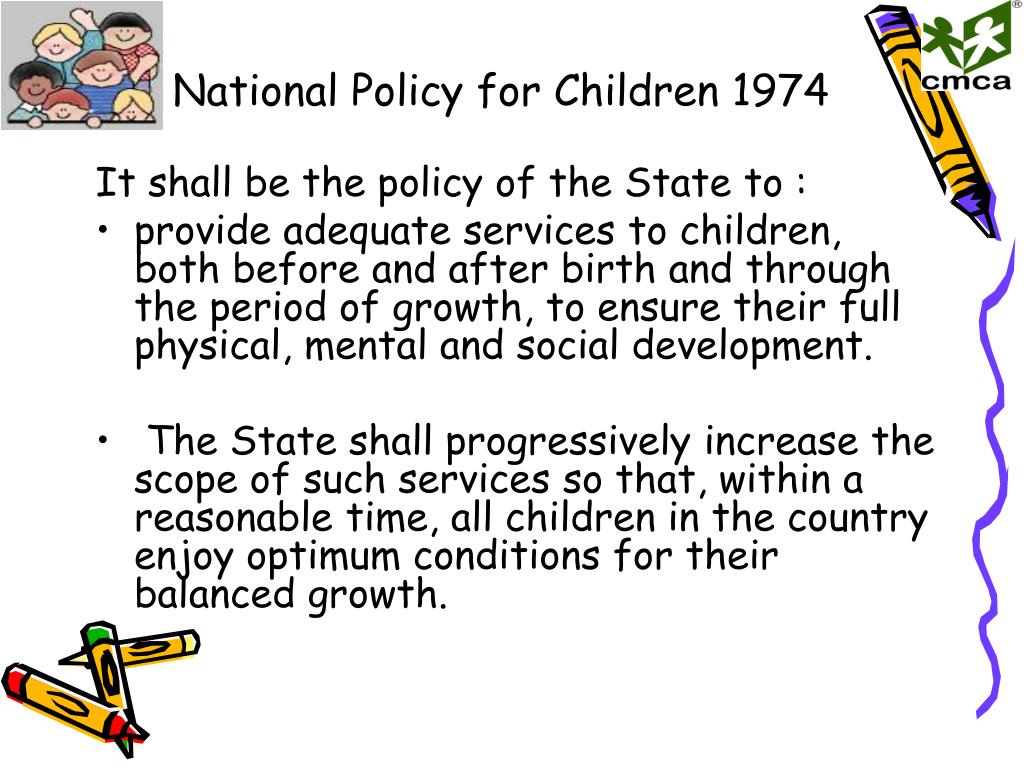 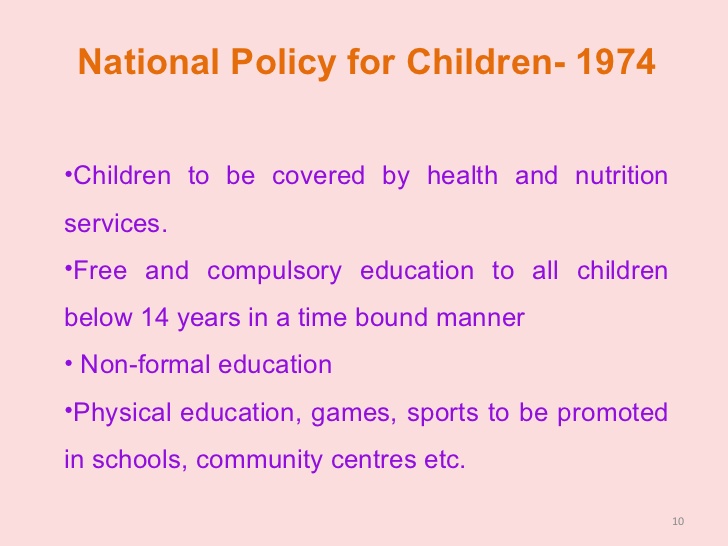 National Policy on Education, 1986
full section on early childhood care and education.
It clearly recognizes the holistic nature of child development, and that ECCE is the crucial foundation for human resource development and cumulative lifelong learning.
 It is viewed as a feeder and support programme for universal elementary education - especially for first generation learners, and an important support service for working mothers and girls.
The National Children's Fund
created during the international year of the child in 1979 under the Charitable Endowment Fund Act, 1890. 
The fund provides financial assistance to voluntary agencies for implementing programmes for the welfare of children including rehabilitation of destitute children.
National Health Policy, 2002
Accords primacy to preventive and first line curative care at primary health level, and emphasizes convergence, and strategies to change care behaviours in families and communities
National Charter for Children, 2003
to secure for every child its inherent right to be a child and enjoy a healthy and happy childhood, 
to address the root causes that negate the healthy growth and development of children, and 
to awaken the conscience of the community in the wider societal context to protect children from all forms of abuse, while strengthening the family, society and the nation.
The national charter for children affirms India's commitment to the child.
 The national policy for children, 1974 still stands as the official policy commitment to children of India. 
With India's accession to the UNCRC and its two optional protocols rights based framework has been accepted as the guiding frame for policy measures and programming for children. 
This is clearly reflected in the national plan of action for children, 2005.
Commission for the Protection of Child Rights Act,2005
National commission and state commissions for protection of child rights and children's courts for providing speedy trial of offences against children or of violation of child rights and for matters connected therewith or incidental thereto.
National Plan of Action for Children, 2005
Articulates clearly the rights, perspective, and agenda for the development of children. 
It provides a robust framework within which to promote the development and protection of children.
The guiding principles of the NPA
a. To regard the child as an asset and a person with human rights
b. To address issues of discrimination emanating from biases of gender, class, caste, race, religion and legal status in order to ensure equality;
c. To accord utmost priority to the most disadvantaged, poorest of the poor and the least served child in all policy and programme interventions
d. To recognize the diverse stages and settings of childhood, and address the needs of each, providing all children the entitlements that fulfill their rights and meet their needs in each situation.
The NPAC 2005 has identified 12 key priority areas for the highest and most sustained attention in terms of outreach, programme interventions and resource allocations. These are
- Reducing infant mortality rate
-Reducing maternal mortality rate
- Reducing malnutrition among children
- Achieving 100% civil registration of births.
- Universalization of early childhood development and quality education for achieving 100% access and retention including pre-schools. care and all children in schools,
- Complete abolition of female foeticide, female infanticide and child marriage and ensuring the survival, development and protection of the girl child.
- Improving water and sanitation coverage in both rural and urban areas.
-Addressing and upholding the rights of children in difficult circumstances.
- Securing for all children all legal and social protection, from all kinds of abuse, exploitation and neglect.
-Complete abolition of child labour with the aim of eliminating all forms of economic exploitation of children.
- Monitoring, review, and reform of policies, programmes and laws to ensure protection of children's interest and rights.
- Ensuring child participation and choice in matters and decisions affecting their lives.
Integrated Child Protection Scheme (ICPS)
During the year 2009-10, the Ministry of Women and
Child Development launched a new centrally sponsored scheme called "Integrated Child Protection Scheme" (ICPS) with a view to create a safe and secure environment in the country for the comprehensive development of children who are in need of care and protection, children in conflict and in contact with law {either as a victim or as a witness or due to any other circumstances), children of migrant families, children of prisoners, prostitutes, working children, street children, trafficked or sexually exploited children, child drug abusers, child beggars etc.
Objectives of the scheme
(1) Improve access to and quality of child protection services; 
(2) Raise public awareness about child rights; 
(3) Clearly articulated responsibilities and accountability for child protection; 
(4) Establish structures at all government levels for delivery of statutory and support services to children in difficult circumstances; and 
(5) Setting-up of an evidence based monitoring and evaluation system.
The services provided under ICPS
(1) Emergency outreach service through 'Child line', dedicated number is 1098. It is a 24-hour toll free telephone service available to all children in distress.
(2) Open shelters for children in need, in urban and semi-urban areas.
(3) Family based non-institutional care through sponsorship, foster-care, adoption, cradle baby centres and after-care.
(4) Institutional services through shelter homes, children homes, observation homes, special homes, and specialized services for children with special needs.
(5) Web-enabled child protection management system including website for missing children.
(6) General grant-in-aid for need based interventions
Goals and targets set by Government of India for child health under various national and international commitments
Common Minimum Programme 
- To raise public spending on health to at least 2-3% of GDP over the next five years and focus on primary health care... special attention will be paid to the poorer sections in the matter of health care.
Eleventh Five Year Plan 2007-12
Reduction of infant mortality rates to 28 per thousand live births by 2012. 
To raise the sex ratio for age group 0-6 from 927 in 2001 to 935 by 2011-12 and to 950 by 2016-17
National Plan of Action for Children, 2005-
To reduce infant mortality rate to below 30 per 1000 live births by 2010.
To reduce child mortality rate to below 31per1000 live births by 2010.
To reduce neonatal mortality rate to below 18 per 1000 live births by 2010.
To explore possibilities of covering all children with plan for health insurance.
Millenium Development Goals (MDG)-
  - Reduce by two-thirds, between 1990 and 2015, the under-five mortality rate (Goal 4).
 - Reduce by three-quarters, between 1990 and 2015, the maternal mortality rate 
- Combat HIV/AIDS, malaria and other diseases.
National Health Policy, 2002-
 - To achieve an acceptable standard of good health among the population by increasing access to decentralized public health system and by establishing or upgrading the infrastructure in the existing institutions. 
Reduce IMR to 30/1000 and MMR to 100/lakh by 2010. 
Eradicate polio and yaws, and eliminate leprosy by 2005. 
Improve nutrition and reduce proportion of LBW babies from 30% to 10% by 2010.
 Reduce mortality by 50% on account of TB, malaria and other vector and water borne diseases by 2010. 
Reduce prevalence of blindness to 0.5% by 2010.
 Achieve zero level growth of HIV,AIDS by 2007.
DELIVERING THE MCH SERVICES
specific objectives of MCH are :
1. reduction of morbidity and mortality rates for mothers and children
2. promotion of reproductive health, and
3. promotion of the physical and psychological development of the child within the family.
Sub-areas
The components of MCH include the following sub-areas
a. maternal health
b. family planning
c. child health
d. school health
e. handicapped children
f. care of the children in special settings such as day care centres
Recent trends in MCH care
Integration of care
Risk approach
Manpower changes
Primary health care
Integration of care
Conventional MCH services tended to be fragmented into antenatal care, postnatal care, infant care, family planning etc. 
The various components were dealt with separately by different staff or departments. This approach has changed over the years. The trend now is an "integrated" approach.
This integration is based on the fact that it is inconvenient for the mother to go to one place to receive care for herself to another for care for her children, and yet another for family planning services.
This approach helps to promote continuity of care as well as improves efficiency and effectiveness of MCH care.
Risk approach
A promising means of improving the coverage and efficiency of MCH care and family planning is the "risk approach". 
It is based on the early detection of mothers and children with high-risk factors. 
All mothers and children with high risk factors are given additional and more skilled care including hospitalization, while at the same time essential care is provided for the rest of the mothers and children so that every one gets care appropriate to their need.
It is also possible to assess the "degrees" of risk of each factor, by scoring according to their 
{a) magnitude - i.e., extent and severity; 
(b) treatability responsiveness to treatment and control; 
(c) cost-effect - in terms of alleviating human suffering; and 
(d) community attitude – social concern. 
Such an approach when applied on a communitywide basis enables the determination of priority activities, within the MCH programme based on the "degrees" of risk.
Manpower changes
A wide range of workers are now considered necessary for maternal and child health work. They include :
(i) Professionals : Specialists
(ii) Field workers : Multi-purpose workers, Health Guides, dais (traditional birth attendants), balsevikas, Anganwadi workers, extension workers, ASHA etc
(iii) Voluntary workers Members of women's organizations
The current trend is to assist them perform safe deliveries through training and supervision.
In India, where 70 per cent of population lives in rural areas, there are not enough obstetricians to attend to all deliveries. Therefore, a trained dai or midwife is absolutely essential in every village.
Primary health care
Primary health care is a way of making essential health care available to all.
 It has all the elements necessary to make a positive impact on the health of mothers and children i.e., MCH care, family planning, control of infections, education about health problems and how to prevent them, and measures to ensure nutritious food all closely related. 
Primary health care emphasizes family oriented care and support, and community self reliance in health matters. 
MCH care is an indispensable priority element of primary health care in every country.
Maternal health care was a part of family welfare programme from its inception. 
Interventions were introduced on vertical schemes, but family planning remained a separate intervention. 
In 1992, the Child Survival and Safe Motherhood Programme integrated all the schemes for better compliance. 
Reproductive and Child Health Programme was launched in 1997, which integrated family planning, Child Survival and Safe Motherhood Programme, Preventive management of STD/RTI, AIDS, and a client approach to health care. 
This programme has entered into phase II, with reorientation to make it consistant with the requirement of the National Rural Health Mission.
In urban areas, the general trend is towards institutional delivery. 
In larger cities, almost 90 per cent of deliveries take place in maternity hospitals and maternity homes.
Some of the institutions are under the auspices of the Municipal Corporations and voluntary organizations.
 The services of obstetricians are available at district hospitals, which are the apical hospitals for MCH care at the district level.
For specialized care of children, paediatric units have been established in several district hospitals.